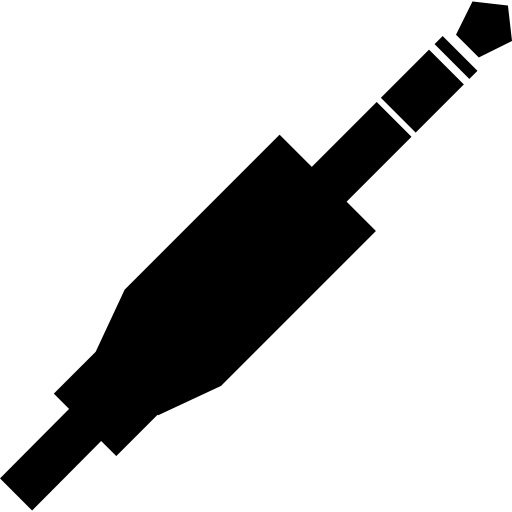 Technology of
Sound Systems
[Speaker Notes: Intro]
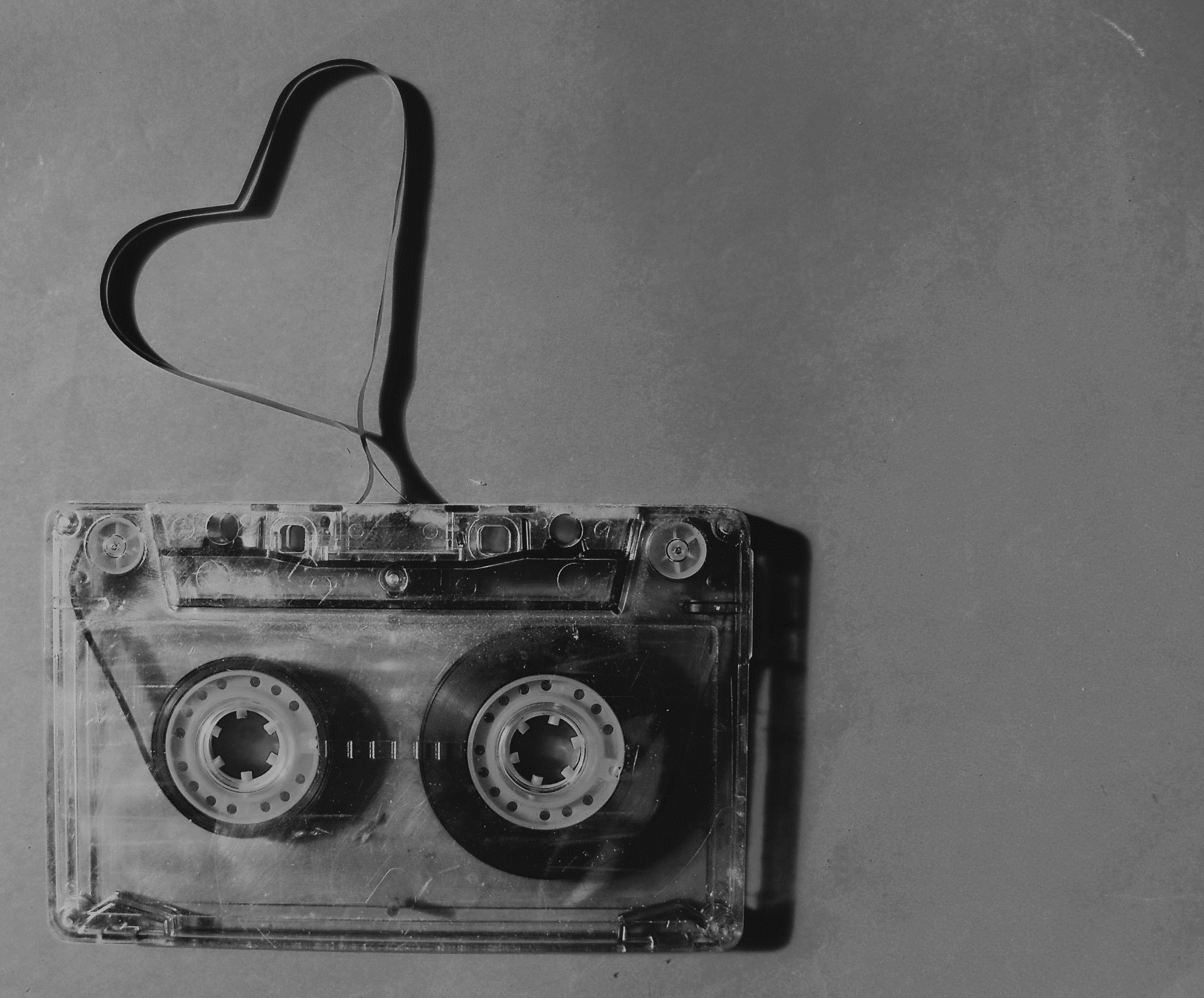 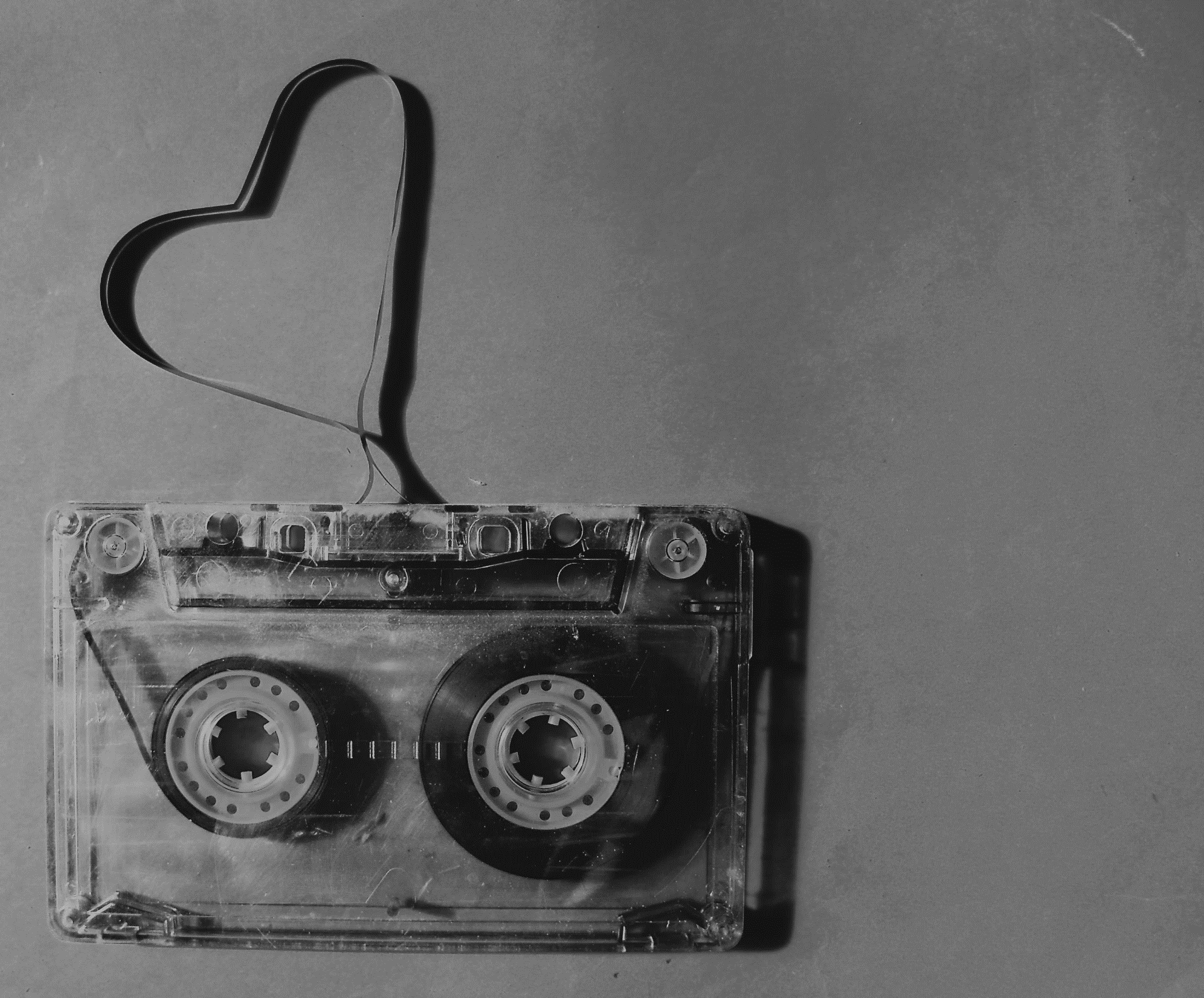 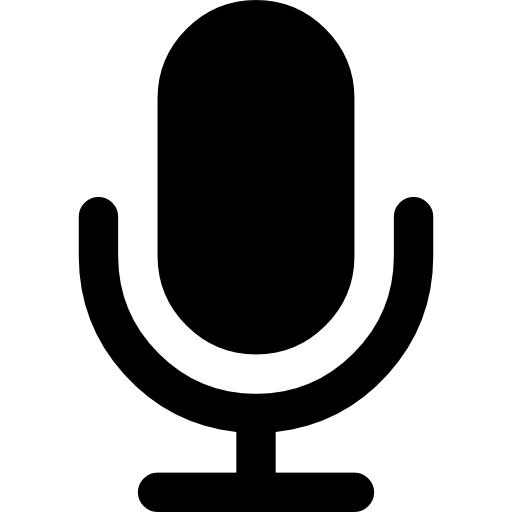 Recording sounds :
a long story …
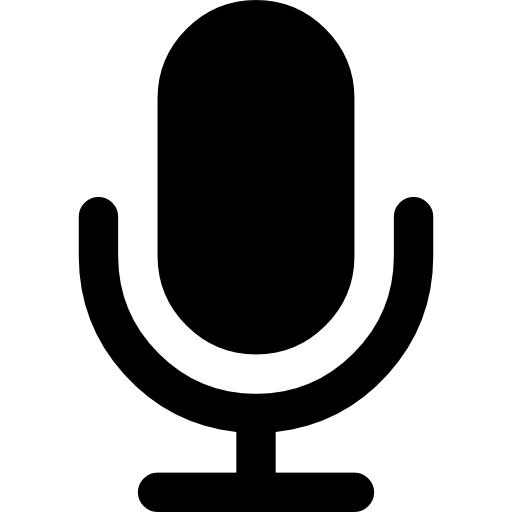 Recording sound : a long story
Scott de Martinville
1857
Phonautograph
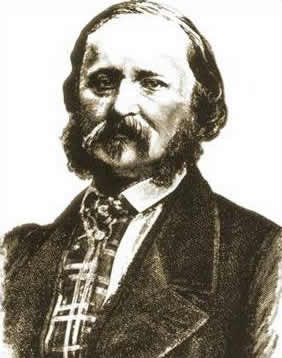 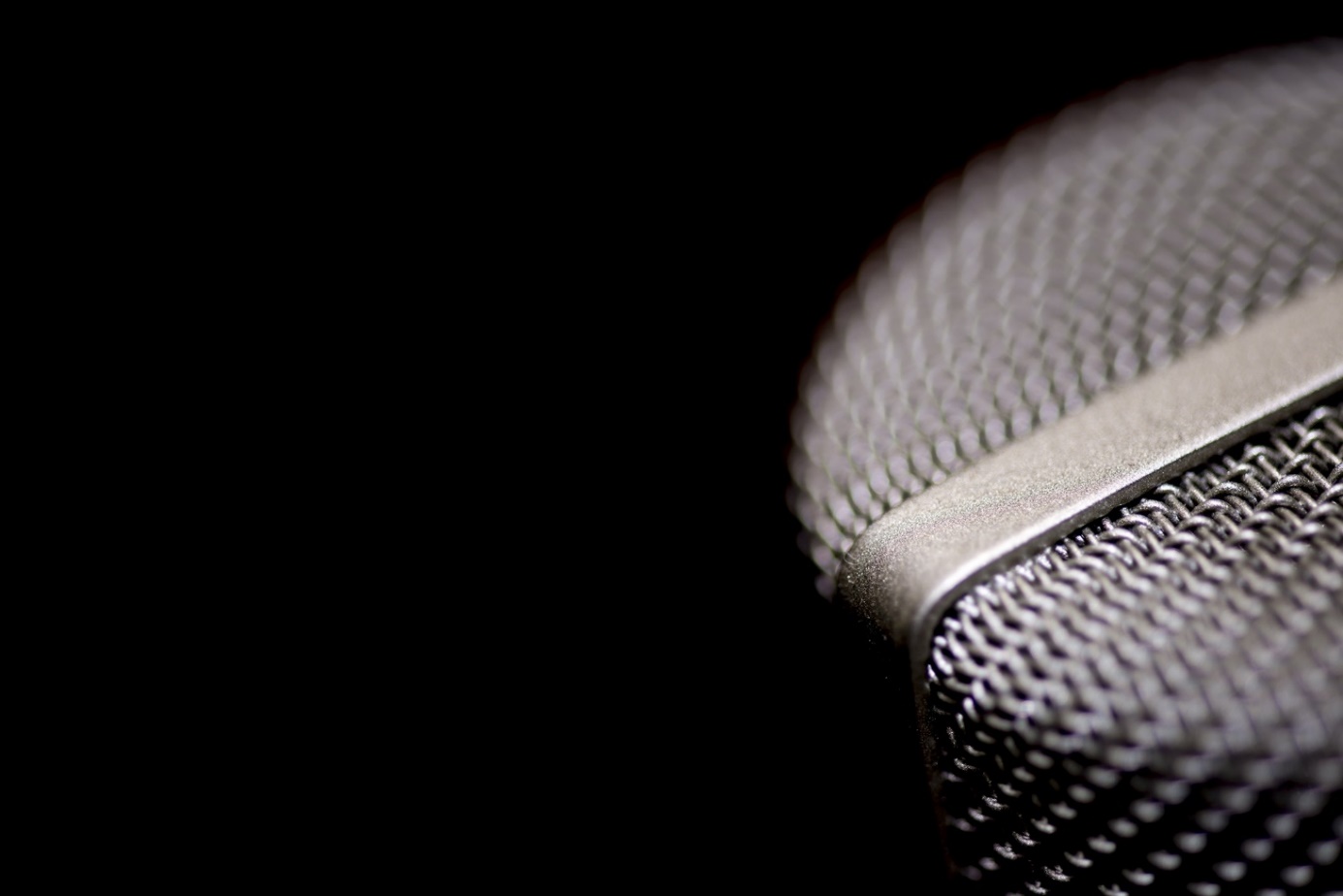 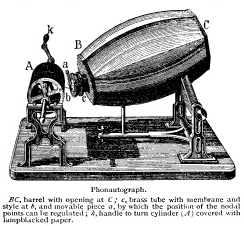 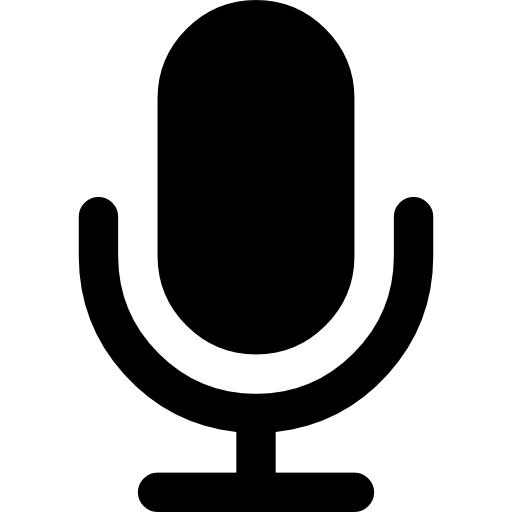 Recording sound : a long story
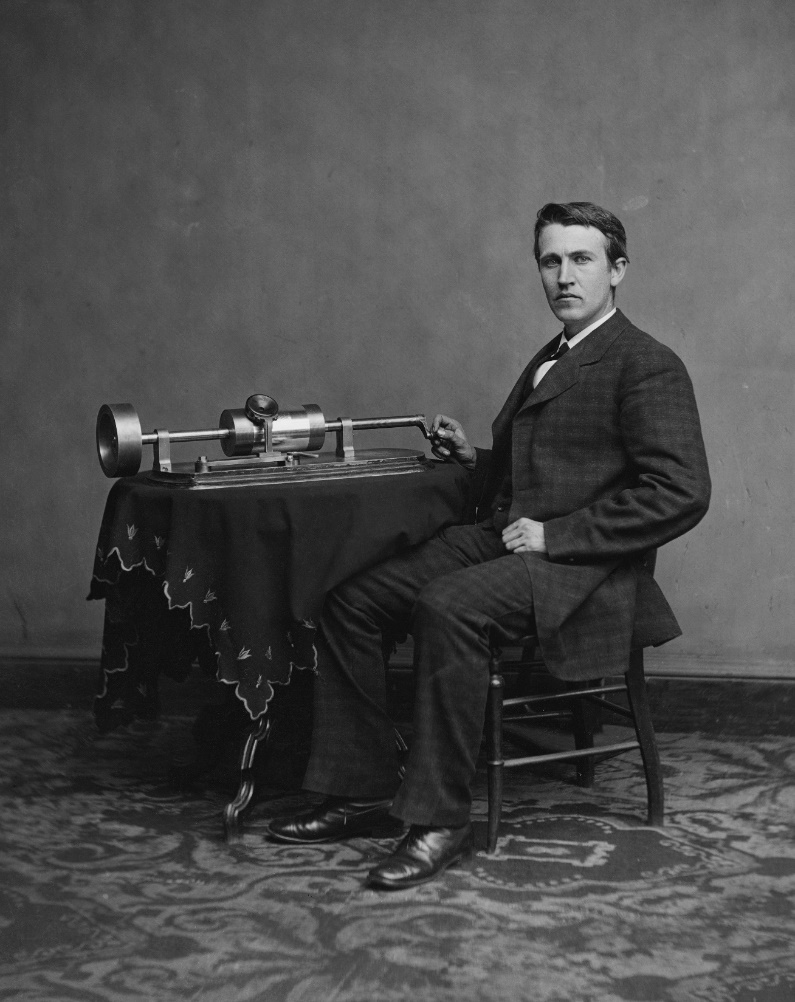 1857
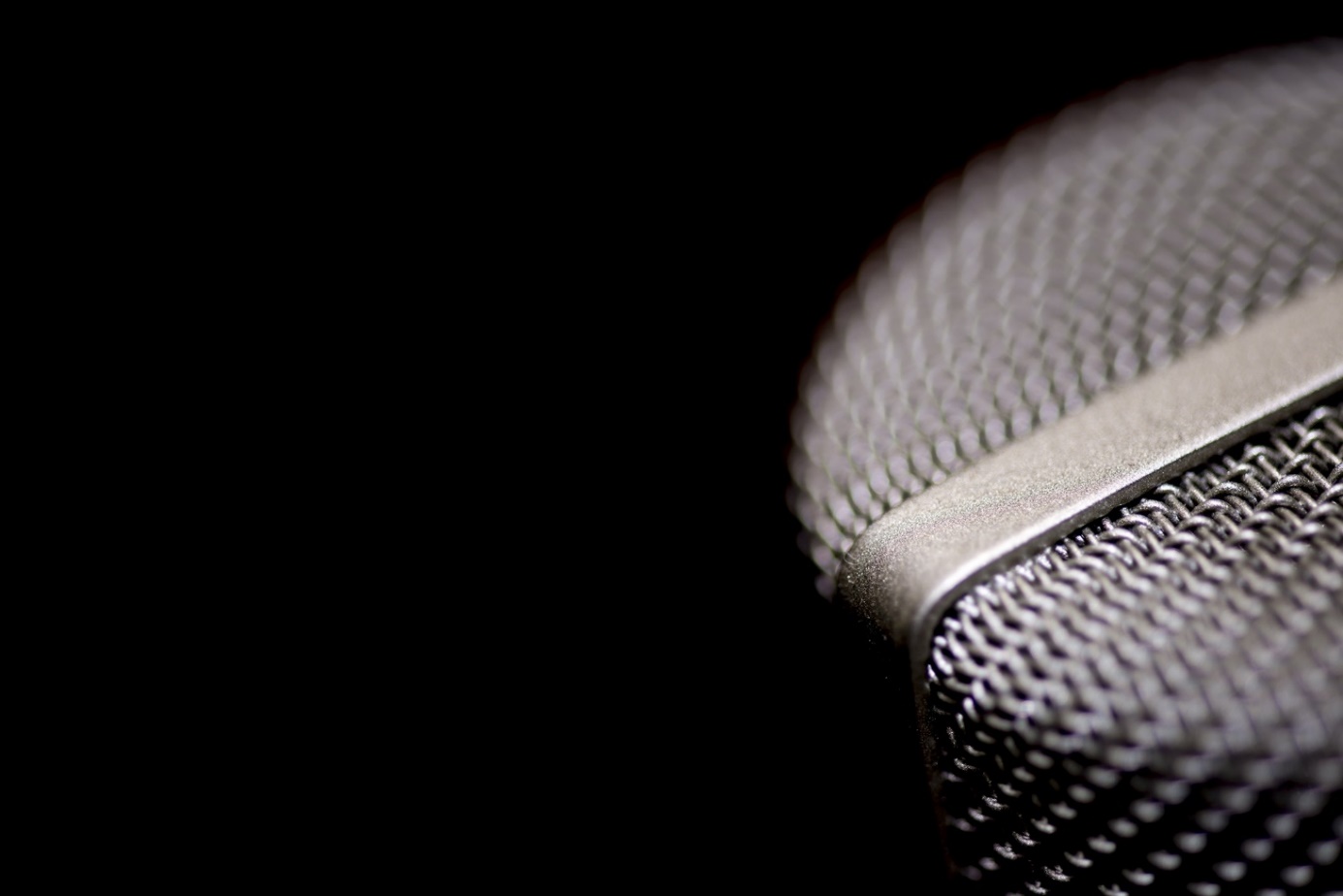 1877
Thomas edison
Phonograph
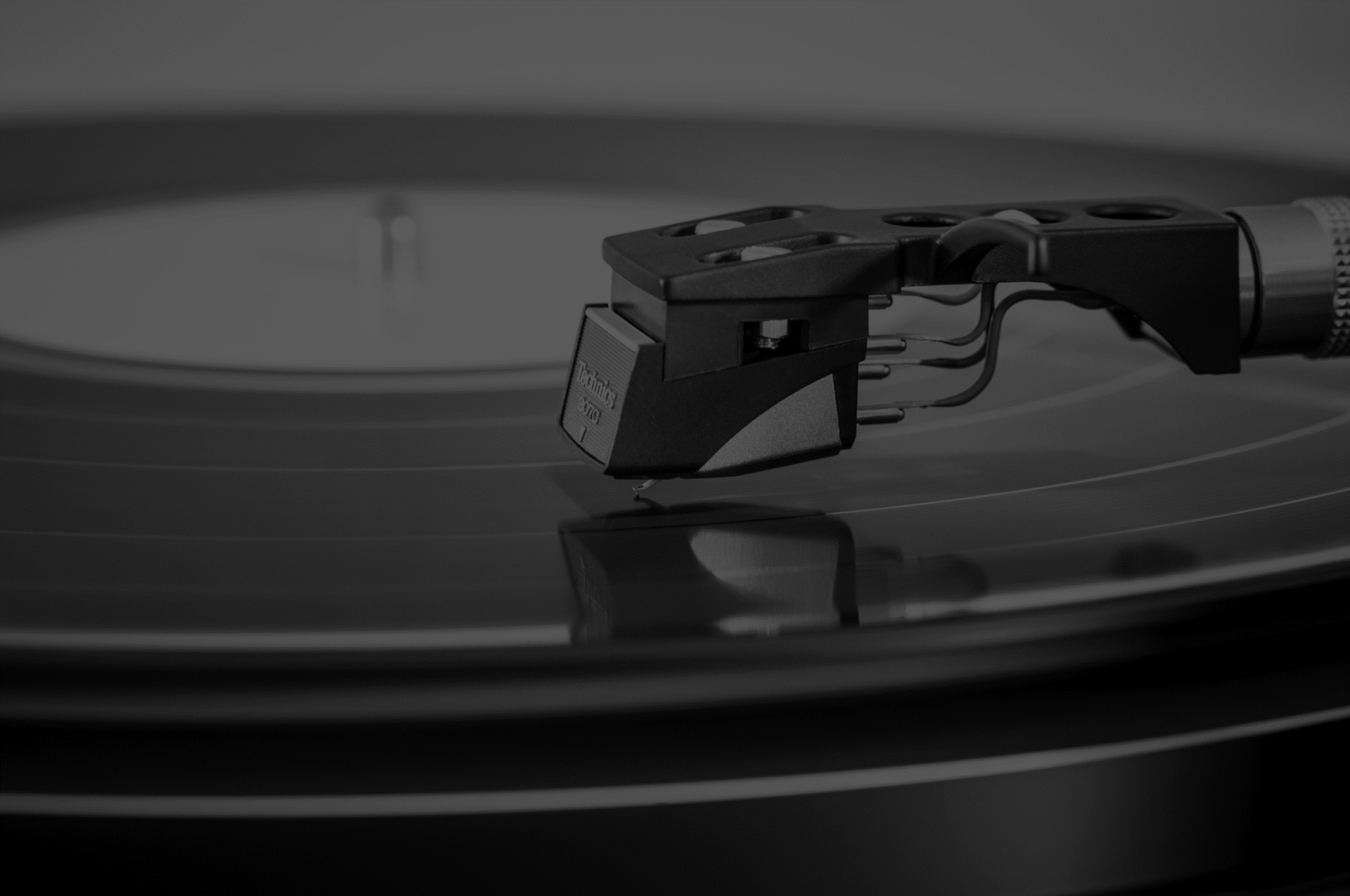 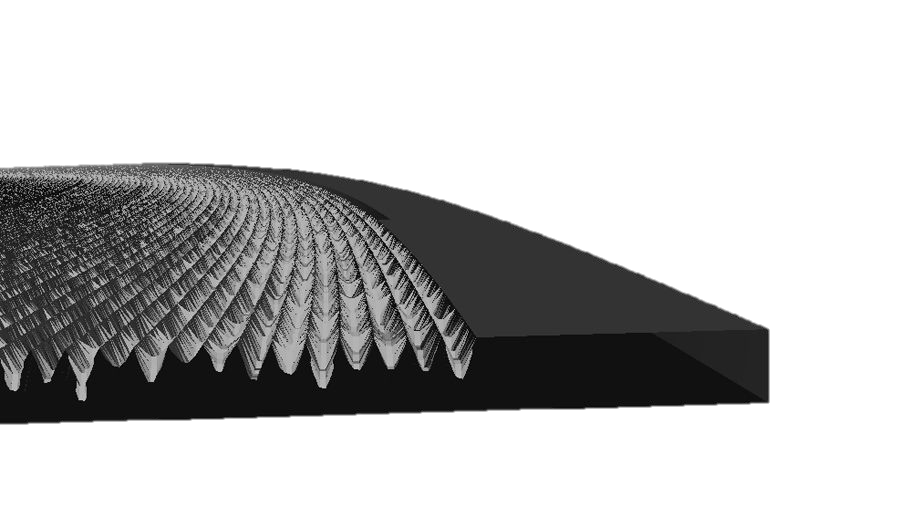 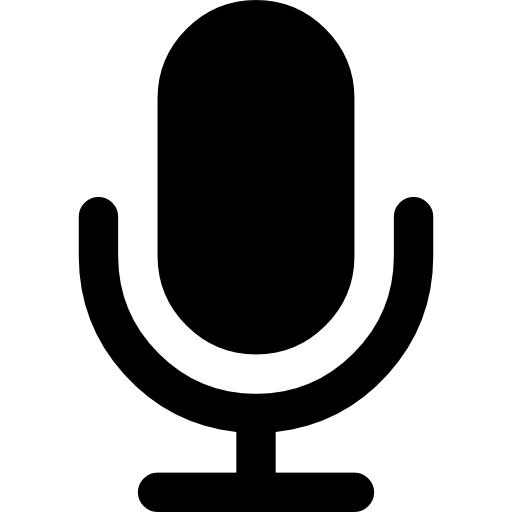 Recording sound : a long story
1857
1877
1887
1920
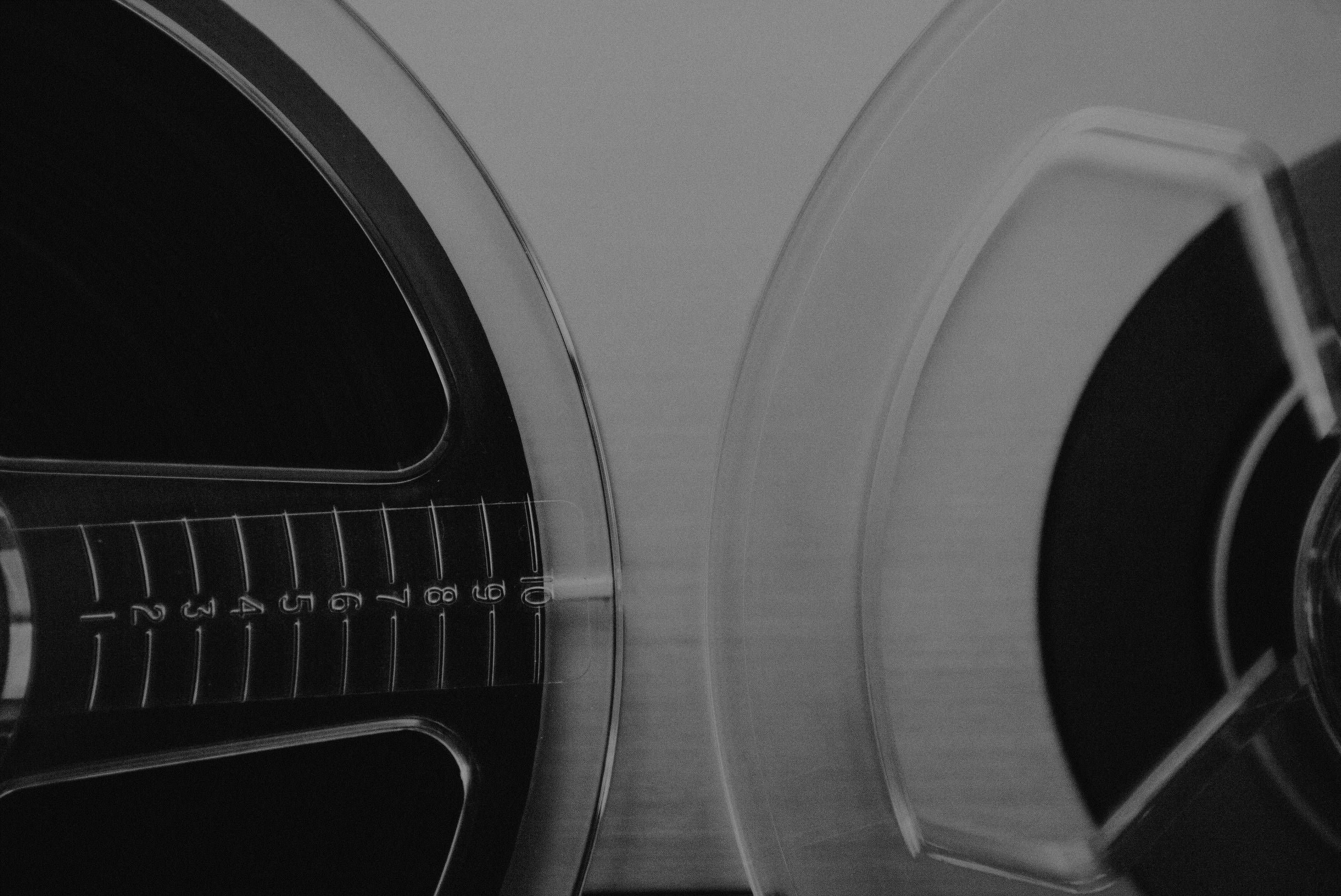 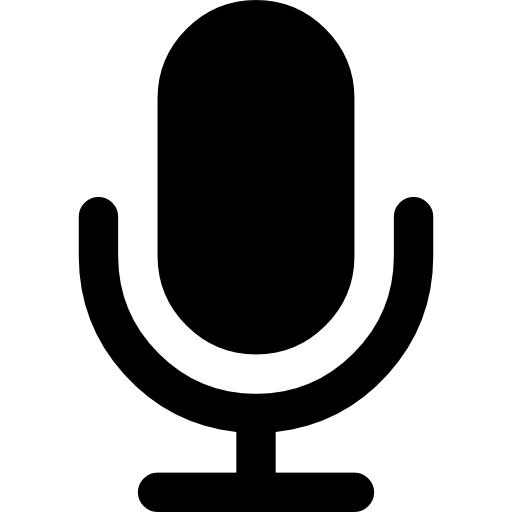 Recording sound : a long story
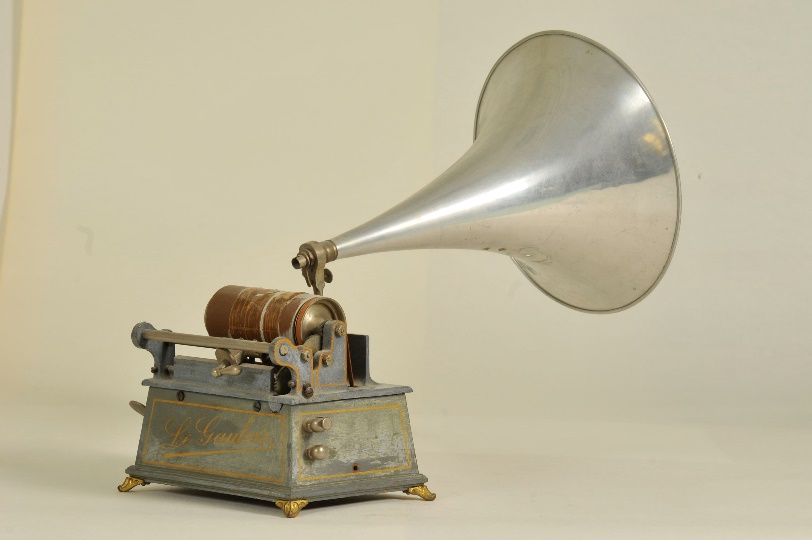 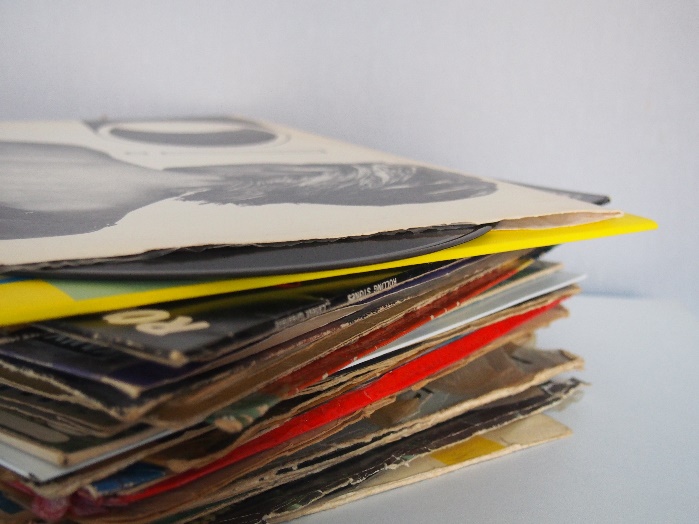 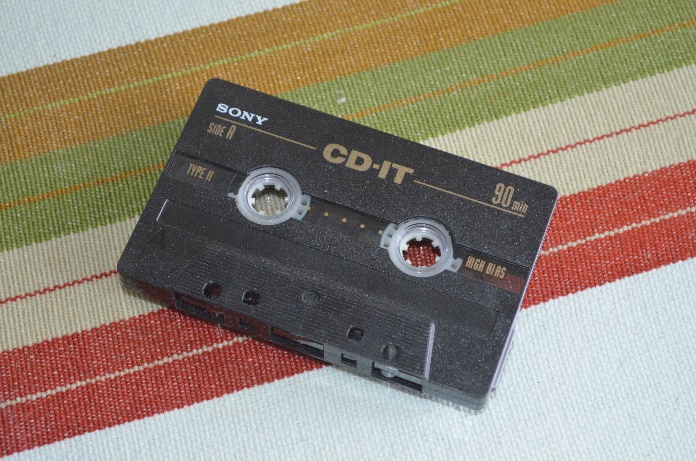 Phonograph
Vinyl
Cassette
1877
1920
1963
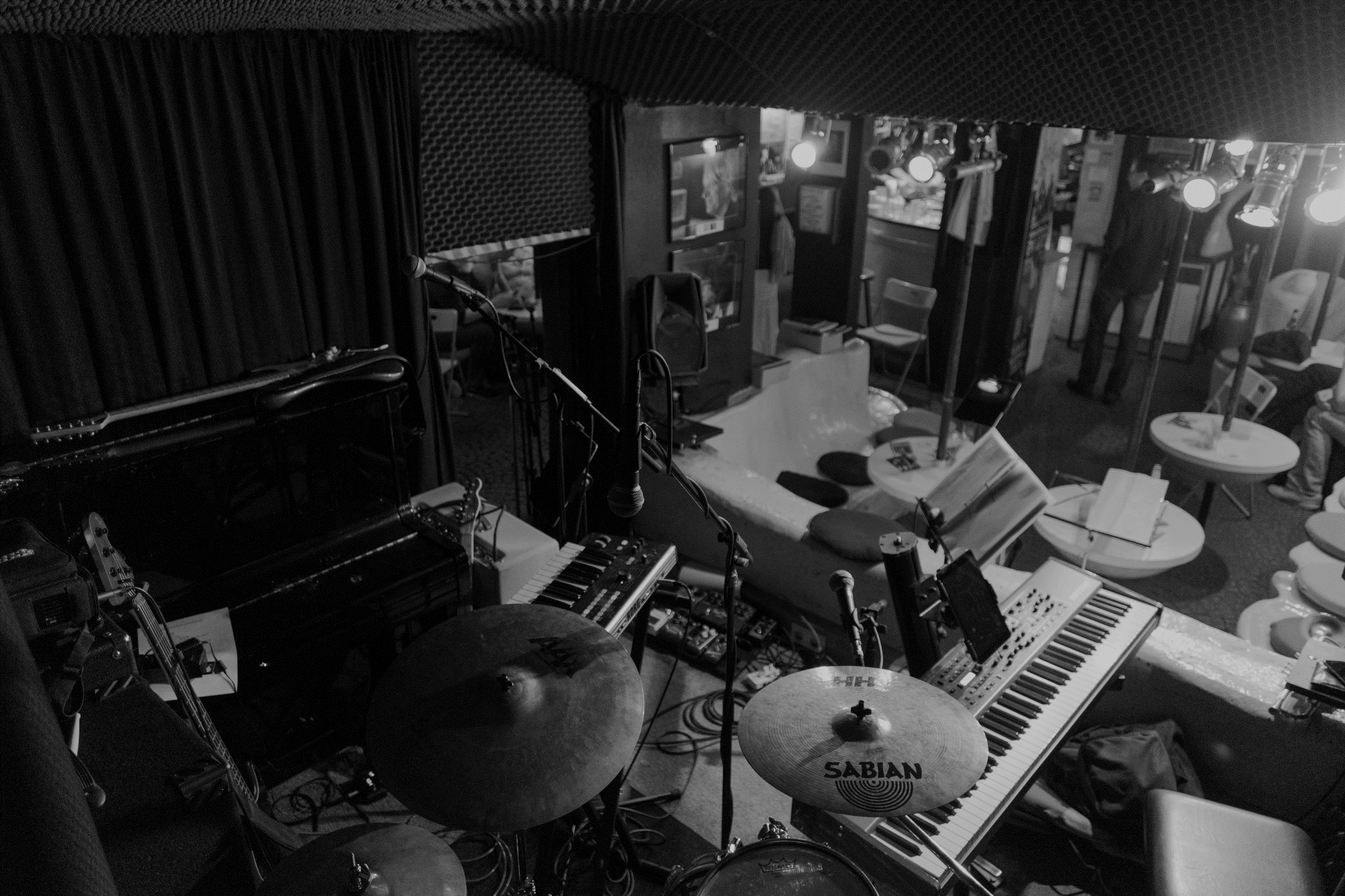 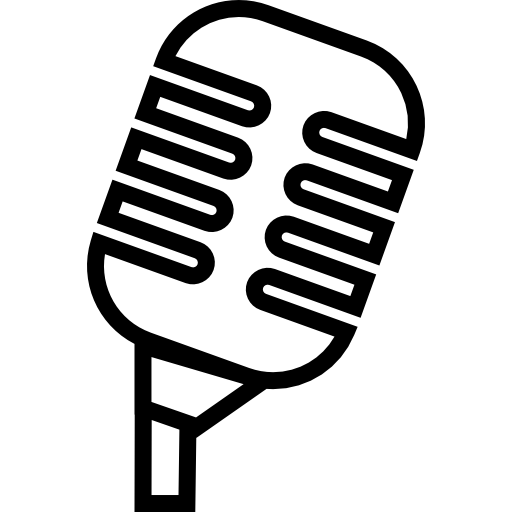 A crowd of
microphones
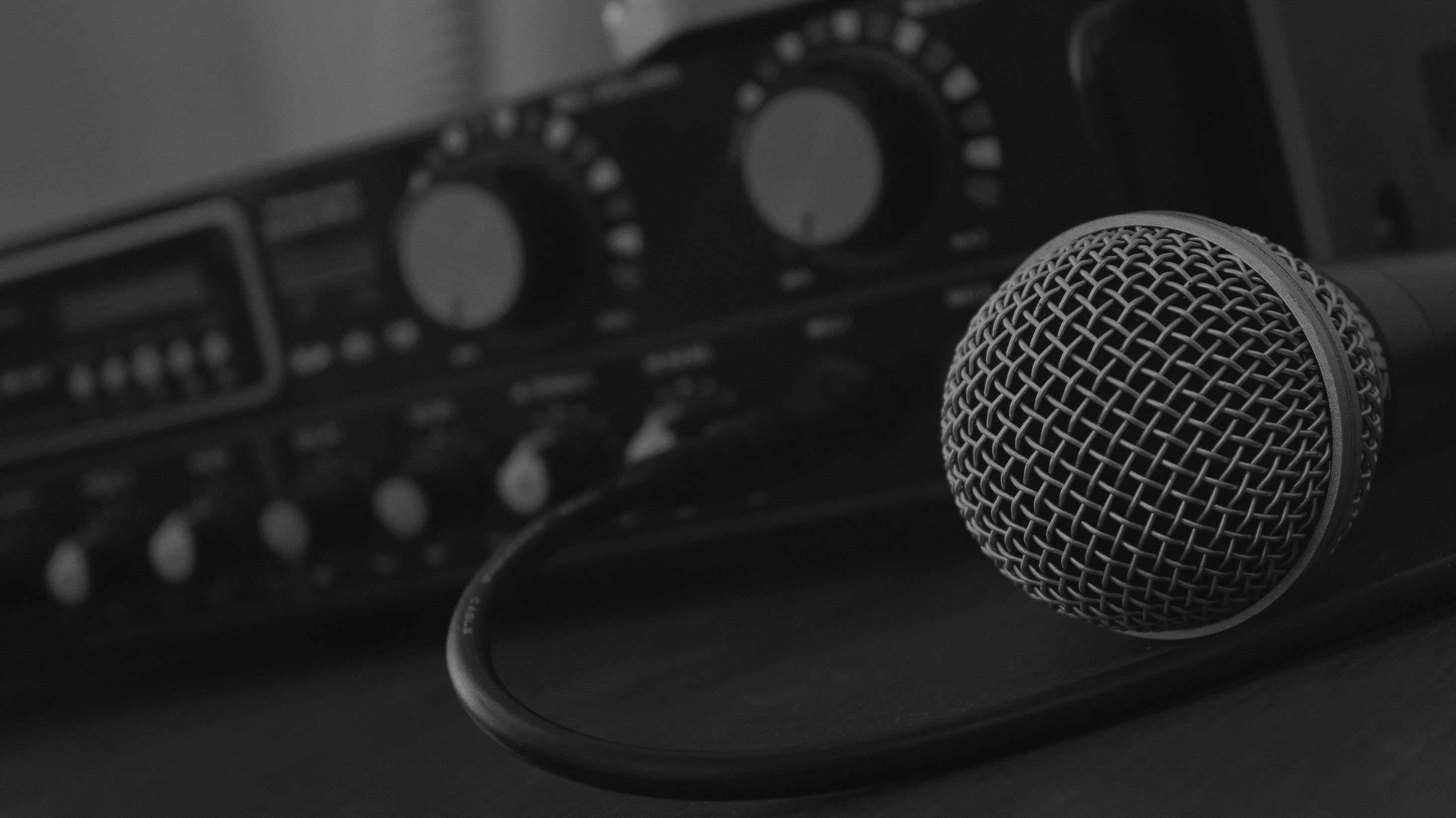 A crowd of microphones
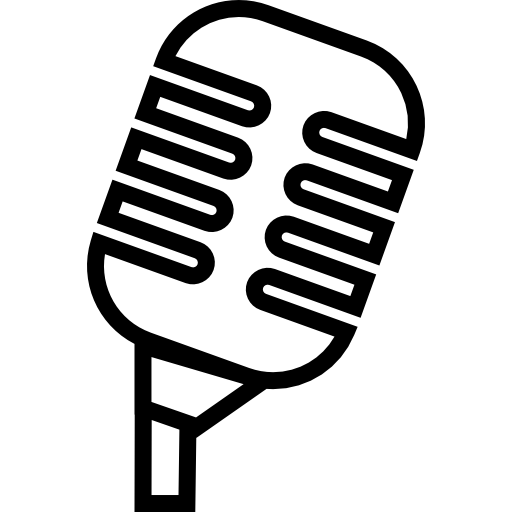 Dynamics microphones
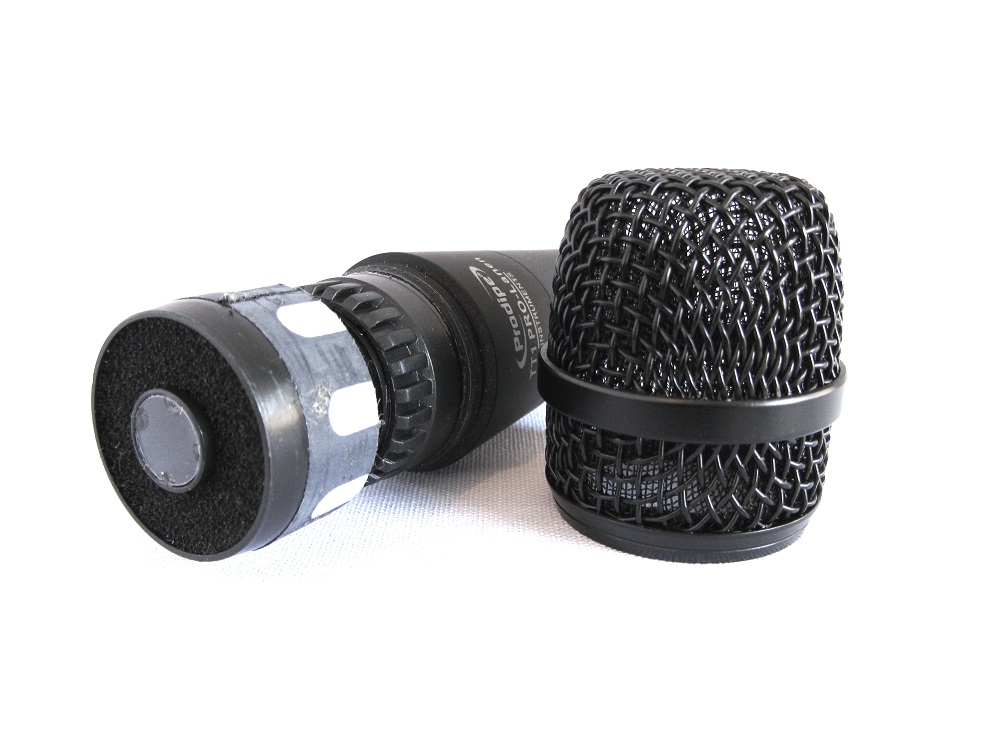 Magnets
Membrane
Cell of a Prodipe TT1 Lanen Instrument
Coil
Signal out
A crowd of microphones
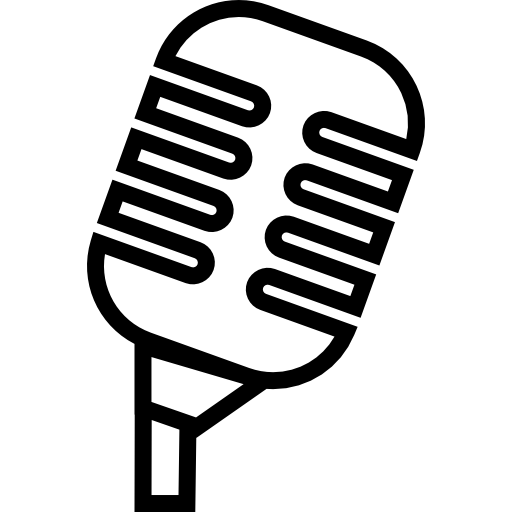 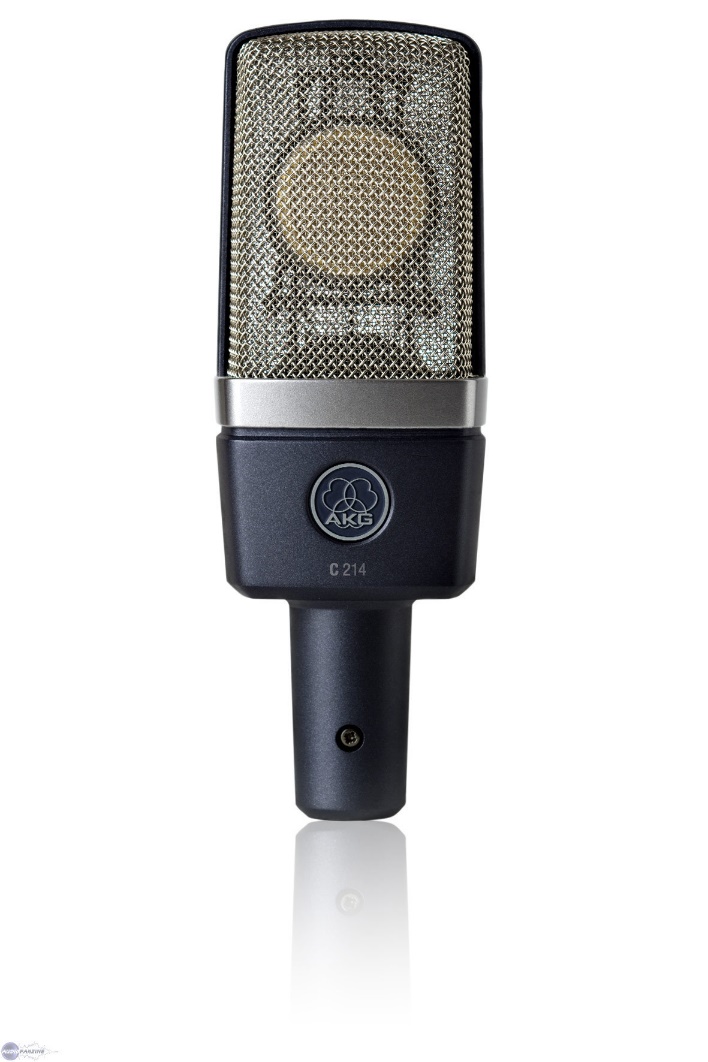 Dynamics microphones
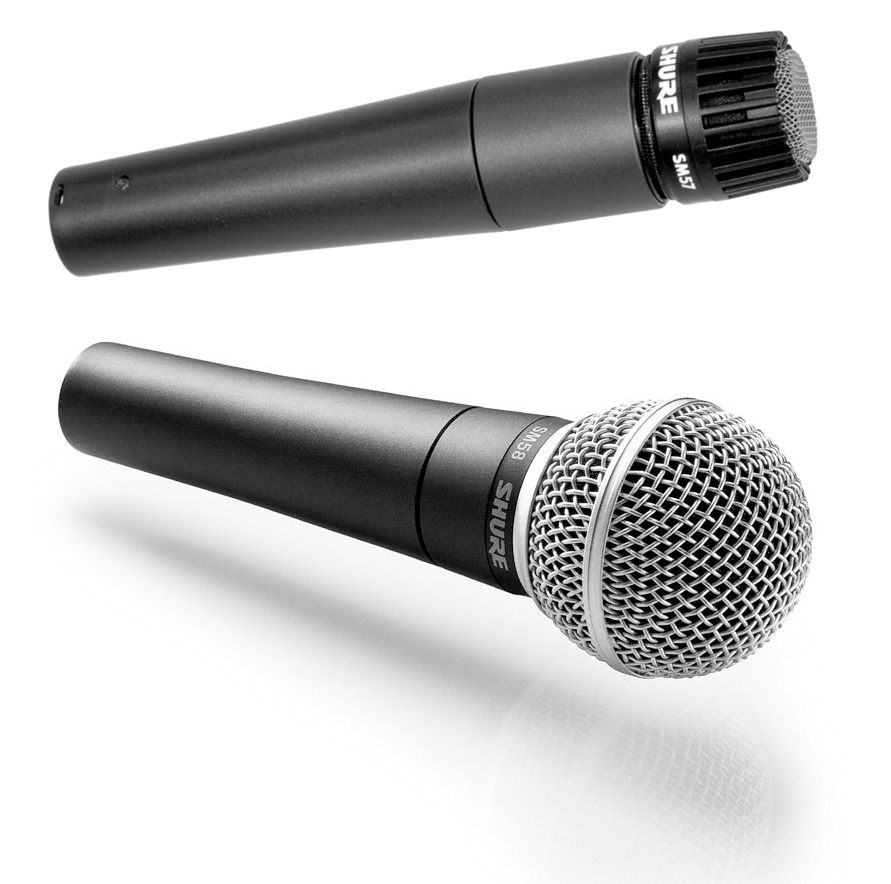 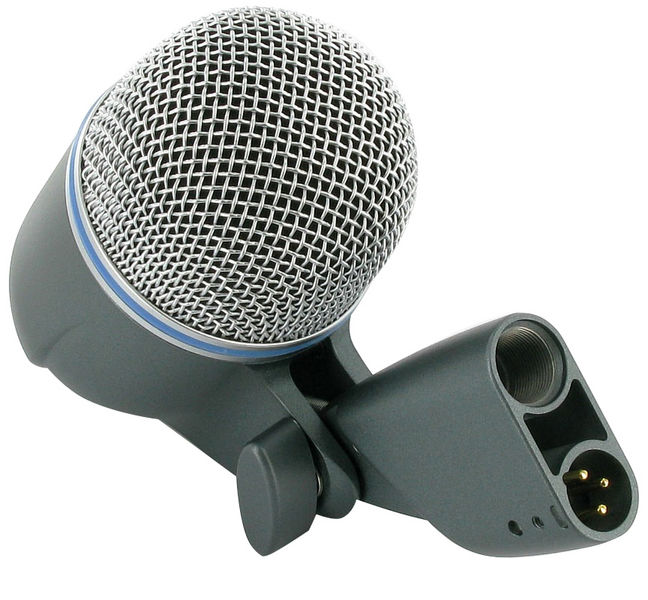 AKG C214
Shure Beta 52a for kick
Shure SM-57 & SM-58
~ 400 €
~ 175 €
~ 200 €
Techno a little bit different but generaly same as other
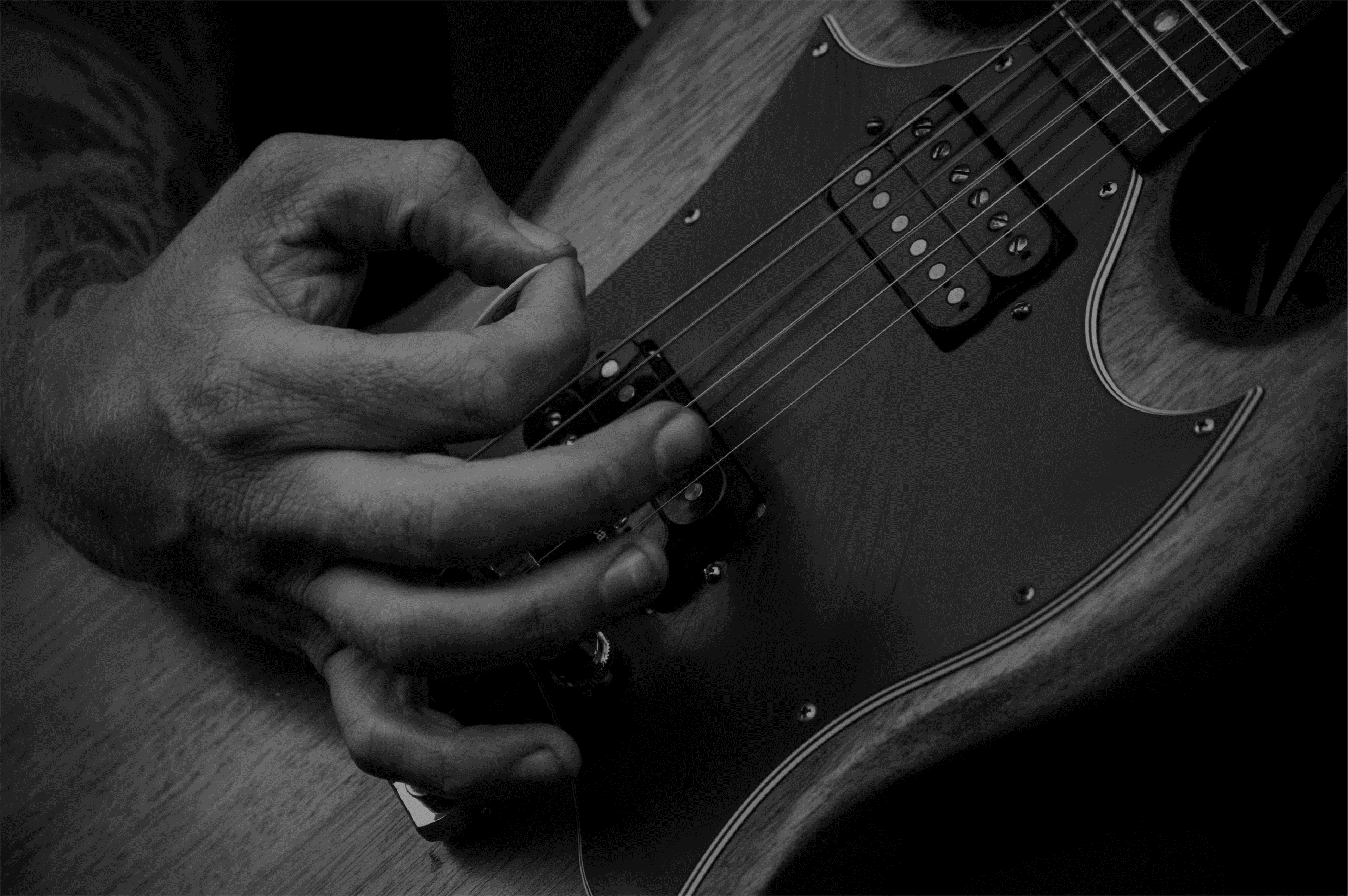 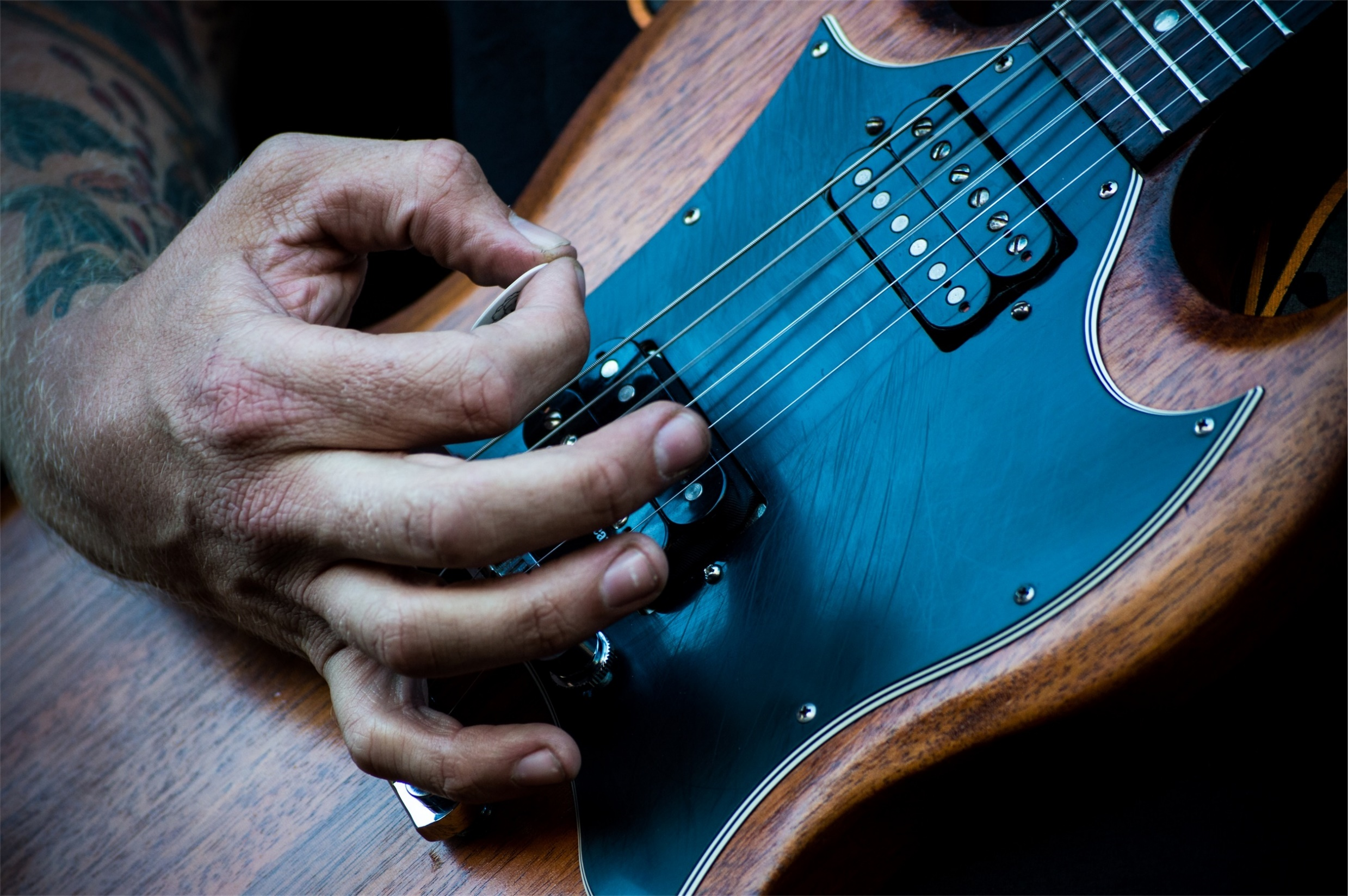 A crowd of microphones
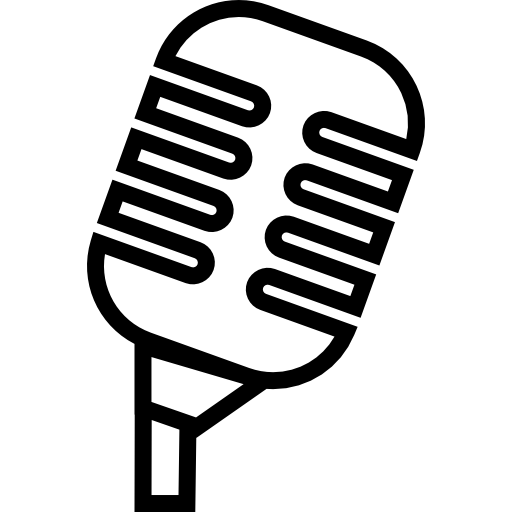 Magnetic microphones / Electric guitars and bass
Magnets
Guitar strings
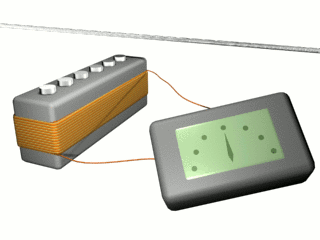 Coil
Signal out